А. С. Пушкин.«Борис Годунов»сцена в Чудовом монастыре
Цель урока – знакомство с отрывком из трагедии «Борис Годунов»
В 1584 г. Умер русский царь Иван Грозный. На престол взошел его сын Федор, отличавшийся кротким нравом, благочестием, не обладавший большими интеллектуальными способностями и мало подходивший на роль правителя огромной страны, разоренной опричным террором.
Подлинным правителем страны стал царский шурин (брат жены) Борис Годунов
После Ивана Грозного остался еще один сын, маленький царевич Дмитрий, который с матерью был отправлен в город Углич на Волге.
Здесь в 1591 году произошли страшные события, тайна которых на разгадана до сих пор. Восьмилетний царевич, страдавший от припадков эпилепсии (падучей), играя с ребятишками в ножички, неожиданно стал биться, кататься по земле – и сам себя убил ножом. (так гласит официальная версия).  Но по стране поползли слухи, будто в смерти Дмитрия повинен Борис Годунов, подославший к нему убийц.
После того, как Федор Иоанович скончался, династия Рюриковичей пресеклась. Годунов, показавший себя как умелый правитель, был избран на царство. Многие были недовольны его избранием. Среди них бояре Романовы, князья Шуйские. К тому же царствование Бориса оказалось несчастливым. Из-за трех неурожайных лет на страну обрушился страшный голод, вспыхивали крестьянские мятежи, устраивались боярские заговоры.
В 1603 г. До Москвы дошел слух, вскоре подтвердившийся, что в Польше объявился человек, выдающий себя за чудом спасшегося Дмитрия. Это был беглый инок Чудова монастыря Григорий Отрепьев.
Чудов монастырь находился прямо на территории Московского Кремля (ныне разрушен). Находясь здесь, Григорий Отрепьев мог хорошо сориентироваться в политической обстановке.
С начала XIX века в России возрос интерес к собственной истории. Появилась «История Государства Российского» Н. М. Карамзина. Его труд А. С. Пушкин знал и ценил. Он не мог пройти мимо такого сюжета, как Смутное время.
Металися смущенные народы,
И высились, и падали цари,
И кровь людей то славы, то свободы,
То гордости багрила алтари…
                                А.С.Пушкин



Два чувства дивно близки нам – 
В них обретает сердце пищу – 
Любовь к родному пепелищу,
Любовь к отеческим гробам.
А.С.Пушкин
Трагедия – драматическое произведение, изображающее напряжённую и неразрешимую коллизию, личную или общественную катастрофу и обычно оканчивающееся гибелью героя.
Карточка № 1 
 Простодушие, гордость, жадность, смиренность, спокойный, жестокий, мудрый, верный Богу, злой, мстительный, усердие, умилительная кротость.
 

Карточка № 2
Доброта, жажда власти, стремление к богатству, страх, жалость, самозванец, мудрость, простодушие, беглый инок, хитрость, наивность.
Карточка № 1 
 
Простодушие, гордость, жадность, смиренность, спокойный, жестокий, мудрый, верный Богу, злой, мстительный, усердие, умилительная кротость.
 
Карточка № 2
 
Доброта, жажда власти, стремление к богатству, страх, жалость, самозванец, мудрость, простодушие, беглый инок, хитрость, наивность.
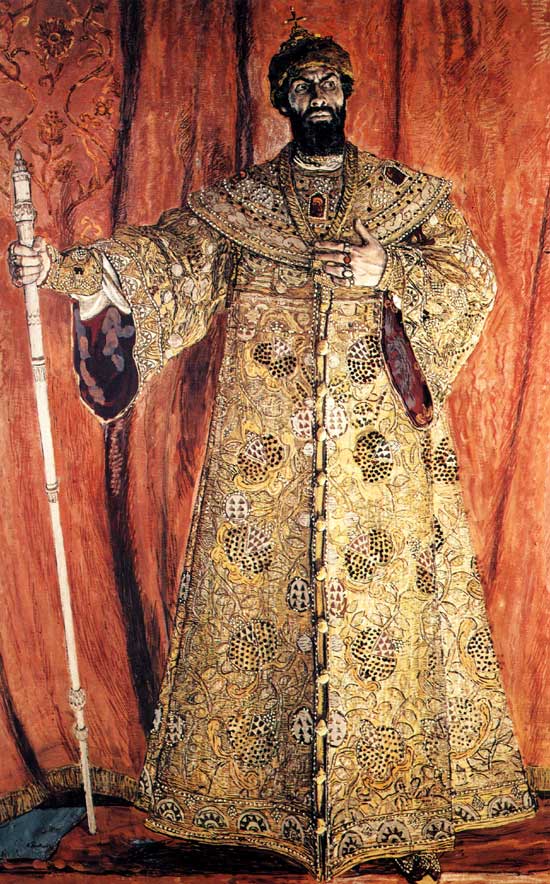 Домашнее задание:
1. выразительное чтение отрывка;
2. сообщение «История России в произведениях  А.С.Пушкина